PENGANTAR UP
Citra N., S.Si, MT
 ProDi Sistem Informasi - UNIKOM
Pengertian UP
Unified Process (UP) merupakan suatu metode rekayasa perangkat lunak yang dikembangkan dengan mengumpulkan berbagai best practises yang terdapat dalam industri pengembangan perangkat lunak. Ciri utama metode ini adalah menggunakan use-case driven dan pendekatan iteratif untuk siklus pengembangan perangkat lunak
Unified Process ini didasarkan pada suatu arsitektur padat proses, dan itu mengizinkan suatu organisasi pengembangan untuk mengatur sesuai dengan kebutuhannya.
UP menggunakan konsep object oriented, dengan aktifitas yang berfokus pada pengembangan model dengan menggunakan Unified Model Language (UML).
Dimensi UP
Dimensi pertama digambarkan secara horizontal. Dimensi ini mewakili aspek-aspek dinamis dari pengembangan perangkat lunak. Aspek ini dijabarkan dalam tahapan pengembangan atau fase. Setiap fase akan memiliki suatu major milestone yang menandakan akhir dari awal dari phase selanjutnya. Setiap phase dapat berdiri dari satu beberapa iterasi.  Dimensi ini terdiri atas Inception, Elaboration, Construction, dan Transition. 
Dimensi kedua digambarkan secara vertikal. Dimensi ini mewakili aspek-aspek statis dari proses pengembangan perangkat lunak yang dikelompokkan ke dalam beberapa disiplin. Proses pengembangan perangkat lunak yang dijelaskan kedalam beberapa disiplin terdiri dari empat elemen penting, yakni who is doing, what, how dan when. Dimensi ini terdiri atas
Manfaat UP
Improve productivity 
	Standard ini dapat memanfaatkan kembali komponen-komponen yang telah tersedia/dibuat sehingga dapat meningkatkan produktifitas  
Deliver high quality system 
	Kualitas sistem informasi dapat ditingkatkan sebagai sistem yang dibuat pada komponen­komponen yang telah teruji (well-tested dan well-proven) sehingga dapat mempercepat delivery sistem informasi yang dibuat dengan kualitas yang tinggi.
Manfaat UP
Lower maintenance cost 
	Standard ini dapat membantu untuk menyakinkan dampak perubahan yang terlokalisasi dan masalah dapat dengan mudah terdeteksi sehingga hasilnya biaya pemeliharaan dapat dioptimalkan atau lebih rendah dengan pengembangan informasi tanpa standard yang jelas. 
Facilitate reuse 
	Standard ini memiliki kemampuan yang mengembangkan komponen-komponen yang dapat digunakan kembali untuk pengembangan aplikasi yang lainnya. 
Manage complexity 
	Standard ini mudah untuk mengatur dan memonitor semua proses dari semua tahapan yang ada sehingga suatu pengembangan sistem informasi yang amat kompleks dapat dilakukan dengan aman dan sesuai dengan harapan semua manajer proyek IT/IS yakni deliver good quality software within cost and schedule time and the users accepted.
Arsitektur UP
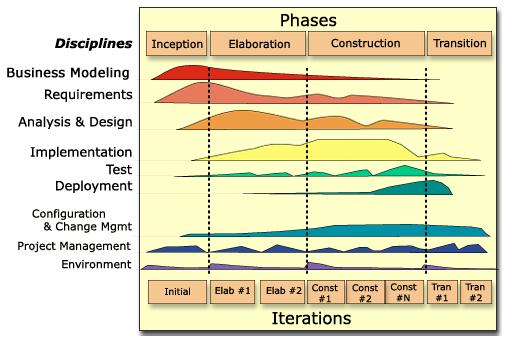 Tahapan UPInception
Selama tahap permulaan, pengembang menetapkan kasus bisnis untuk sistim dan membatasi lingkup proyek. Untuk mencapai hal ini pengembang harus mengidentifikasi semua kesatuan eksternal dengan mana sistim itu akan saling berhubungan (para aktor) dan pengembang harus menggambarkan sifat alami interaksi ini pada suatu pendekatan tingkat tinggi. Hal ini melibatkan mengidentifikasi semua use case / kasus penggunaan dan penggambaran beberapa use case dari hal-hal yang penting. Business case / Kasus bisnis termasuk di dalamnya ukuran-ukuran target sistem, penaksiran risiko, dan perkiraan dari keperluan sumber daya, serta suatu rencana fase yang mempertunjukkan titik dari milstone utama.
Tahapan UPElaboration
Tujuan dari tahap pengembangan adalah untuk meneliti daerah masalah, menetapkan suatu pondasi arsitektur, pengembangan rencana proyek, dan menghapuskan unsur-unsur resiko yang paling tinggi dari proyek. Untuk memenuhi sasaran ini, pengembang harus mempunyai pandangan “mile wide and inch deep (mil lebar dan inci dalam)” dari suatu sistim. Keputusan-keputusan secara arsitektur harus dibuat dengan satu pemahaman keseluruhan sistim: lingkupnya, kemampuan dan kebutuhan nonfungsional utama seperti persyaratan-persyaratan kinerja.
Tahapan UPConstruction
Selama tahap konstruksi, semua komponen yang tersisa dan fitur aplikasi dikembangkan dan yang terintegrasi ke dalam produk, dan semua fitur secara menyeluruh diuji. Tahap konstruksi adalah, dalam satu pengertian, suatu proses pabrikasi di mana penekanan ditempatkan di pengaturan sumber daya dan pengendalian operasi untuk mengoptimalkan biaya-biaya, jadwal-jadwal, dan mutu. Dalam hal ini, pola pikir manajemen mengalami suatu transisi dari pengembangan sebuah properti cendekiawan selama permulaan dan pengembangan, menjadi pengembangan dari produk-produk yang bisa menyebar selama konstruksi dan transisi.
Dalam posisi ini, pengembang memutuskan jika perangkat lunak, lokasi-lokasi, dan para pemakai itu telah siap untuk kegiatan operasional, tanpa mengunjukkan proyek ke resiko-resiko yang tinggi. Release ini sering disebut “beta” release.
Tahapan UPTransition
Tujuan dari tahap transisi adalah untuk mentransisikan produk perangkat lunak kepada masyarakat pengguna. Begitu produk diberikan kepada pengguna akhir, isu-isu biasanya muncul dan memerlukan pengembang untuk mengembangkan release baru, mengoreksi beberapa permasalahan, atau selesaikan fitur yang ditunda.

Termasuk di dalamnya adalah:
“uji beta” untuk mengesahkan sistim yang baru terhadap harapan-harapan pengguna
operasi paralel dengan suatu sistim lama yang digantikan
konversi operasional database, jika ada.
pelatihan para pemakai dan orang yang merawat sistem
melempar produk kepada pemasaran, distribusi, dan tim penjualan
Pengertian UML
UML (Unified Modeling Language) adalah sebuah bahasa untuk menentukan, visualisasi, kontruksi, dan mendokumentasikan artifact (bagian dari informasi yang digunakan atau dihasilkan dalam suatu proses pembuatan perangkat lunak. Artifact dapat berupa model, deskripsi atau perangkat lunak) dari system perangkat lunak, seperti pada pemodelan bisnis dan system non perangkat lunak lainnya.
UML merupakan suatu kumpulan teknik terbaik yang telah terbukti sukses dalam memodelkan system yang besar dan kompleks. UML tidak hanya digunakan dalam proses pemodelan perangkat lunak, namun hampir dalam semua bidang yang membutuhkan pemodelan.
UML
UML mendefinisikan notasi dan syntax/semantik. Notasi UML merupakan sekumpulan bentuk khusus untuk menggambarkan berbagai diagram piranti lunak.
Setiap bentuk memiliki makna tertentu, dan UML syntax mendefinisikan bagaimana bentuk-bentuk tersebut dapat dikombinasikan. Notasi UML terutama diturunkan dari 3 notasi yang telah ada  sebelumnya: Grady Booch OOD (Object-Oriented Design), Jim Rumbaugh OMT (Object Modeling Technique), dan Ivar Jacobson OOSE (Object-Oriented Software Engineering)
Abstraksi konsep dasar UML yang terdiri dari structural classification, dynamic behavior, dan model management,
Bagian UML
View
	View digunakan untuk melihat sistem yang dimodelkan dari beberapa aspek yang berbeda. View bukan melihat grafik, tapi merupakan suatu abstraksi yang berisi sejumlah diagram. Beberapa jenis view dalam UML antara lain: use case view, logical view, component view, concurrency view, dan deployment view.
Diagram
	Diagram berbentuk grafik yang menunjukkan simbol elemen model yang disusun untuk mengilustrasikan bagian atau aspek tertentu dari sistem. Sebuah diagram merupakan bagian dari suatu view tertentu dan ketika digambarkan biasanya dialokasikan untuk view tertentu.
Bagian UMLView
Use case view
	Mendeskripsikan fungsionalitas sistem yang seharusnya dilakukan sesuai yang diinginkan external actors. Actor yang berinteraksi dengan sistem dapat berupa user atau sistem lainnya. View ini digambarkan dalam use case diagrams dan kadang-kadang dengan activity diagrams. View ini digunakan terutama untuk pelanggan, perancang (designer), pengembang (developer), dan penguji sistem (tester).
Logical view
	Mendeskripsikan bagaimana fungsionalitas dari sistem, struktur statis (class, object,dan relationship ) dan kolaborasi dinamis yang terjadi ketika object mengirim pesan ke object lain dalam suatu fungsi tertentu. View ini digambarkan dalam class diagrams untuk struktur statis dan dalam state, sequence, collaboration, dan activity diagram untuk model dinamisnya. View ini digunakan untuk perancang (designer) dan pengembang (developer).
Bagian UMLView
Component view
	Mendeskripsikan implementasi dan ketergantungan modul. Komponen yang merupakan tipe lainnya dari code module diperlihatkan dengan struktur dan ketergantungannya juga alokasi sumber daya komponen dan informasi administrative lainnya. View ini digambarkan dalam component view dan digunakan untuk pengembang (developer).
Concurrency view
	Membagi sistem ke dalam proses dan prosesor. View ini digambarkan dalam diagram dinamis (state, sequence, collaboration, dan activity diagrams) dan diagram implementasi (component dan deployment diagrams) serta digunakan untuk pengembang (developer), pengintegrasi (integrator), dan penguji (tester).
Deployment view
	Mendeskripsikan fisik dari sistem seperti komputer dan perangkat (nodes) dan bagaimana hubungannya dengan lainnya. View ini digambarkan dalam deployment diagrams dan digunakan untuk pengembang (developer), pengintegrasi (integrator), dan penguji (tester).
Bagian UMLDiagram
Use Case Diagram 
	Use case adalah abstraksi dari interaksi antara system dan actor. Use case bekerja dengan cara mendeskripsikan tipe interaksi antara user sebuah system dengan sistemnya sendiri melalui sebuah cerita bagaimana sebuah system dipakai. Use case merupakan konstruksi untuk mendeskripsikan bagaimana system akan terlihat di mata user. Sedangkan use case diagram memfasilitasi komunikasi diantara analis dan pengguna serta antara analis dan client.
Class Diagram 
	Class adalah dekripsi kelompok obyek-obyek dengan property, perilaku (operasi) dan relasi yang sama. Sehingga dengan adanya class diagram dapat memberikan pandangan global atas sebuah system. Hal tersebut tercermin dari class- class yang ada dan relasinya satu dengan yang lainnya. Sebuah sistem biasanya mempunyai beberapa class diagram. Class diagram sangat membantu dalam visualisasi struktur kelas dari suatu system.
Bagian UMLDiagram
Use Case Diagram 
	Component software merupakan bagian fisik dari sebuah system, karena menetap di komputer tidak berada di benak para analis. Komponent merupakan implementasi software dari sebuah atau lebih class. Komponent dapat berupa source code, komponent biner, atau executable component. Sebuah komponent berisi informasi tentang logic class atau class yang diimplementasikan sehingga membuat pemetaan dari logical view ke component view. Sehingga component diagram merepresentasikan dunia riil yaitu component software yang mengandung component, interface dan relationship.
Deployment Diagram
	Menggambarkan tata letak sebuah system secara fisik, menampakkan bagian-bagian software yang berjalan pada bagian-bagian hardware, menunjukkan hubungan komputer dengan perangkat (nodes) satu sama lain dan jenis hubungannya. Di dalam nodes, executeable component dan object yang dialokasikan untuk memperlihatkan unit perangkat lunak yang dieksekusi oleh node tertentu dan ketergantungan komponen.
Bagian UMLDiagram
State Diagram 
	Menggambarkan semua state (kondisi) yang dimiliki oleh suatu object dari suatu class dan keadaan yang menyebabkan state berubah. Kejadian dapat berupa object lain yang mengirim pesan. State class tidak digambarkan untuk semua class, hanya yang mempunyai sejumlah state yang terdefinisi dengan baik dan kondisi class berubah oleh state yang berbeda.
Sequence Diagram
	Sequence Diagram digunakan untuk menggambarkan perilaku pada sebuah scenario. Kegunaannya untuk menunjukkan rangkaian pesan yang dikirim antara object juga interaksi antara object, sesuatu yang terjadi pada titik tertentu dalam eksekusi sistem.
Bagian UMLDiagram
Collaboration Diagram 
	Menggambarkan kolaborasi dinamis seperti sequence diagrams. Dalam menunjukkan pertukaran pesan, collaboration diagrams menggambarkan object dan hubungannya (mengacu ke konteks). Jika penekannya pada waktu atau urutan gunakan sequencediagrams, tapi jika penekanannya pada konteks gunakan collaboration diagram.
Activity Diagram
	Menggambarkan rangkaian aliran dari aktivitas, digunakan untuk mendeskripsikan aktifitas yang dibentuk dalam suatu operasi sehingga dapat juga digunakan untuk aktifitas lainnya seperti use case atau interaksi.
Tujuan Pengenalan UML
Memberikan bahasa pemodelan yang bebas dari berbagai bahas pemrograman dan proses rekayasa.
Menyatukan praktek-praktek terbaik yang terdapat dalam pemodelan.
Memberikan model yang siap pakai, bahsa pemodelan visual yang ekspresif untuk mengembangkan dan saling menukar model dengan mudah dan dimengerti secara umum.
UML bisa juga berfungsi sebagai sebuah (blue print) cetak biru karena sangat lengkap dan detail. Dengan cetak biru ini maka akan bias diketahui informasi secara detail tentang coding program atau bahkan membaca program dan menginterpretasikan kembali ke dalam bentuk diagram (reserve enginering).
Unsur Pembentuk UML
Things, merupakan abstraksi dari apa yang akan dimodelkan, berupa kata benda dan mengandung aspek statis
Relationship, merupakan hubungan antar abstraksi
Diagram
Jenis-jenis Things
1.  Macam-macam structural things :
Class : merupakan deskripsi dari kumpulan objek dengan atribut, operasi, relasi, dan semantic yang sama
Interface : merupakan koleksi ooperasi yang menyatakan layanan dari kelas/komponen
Collaboration : mendefinisikan interaksi dan merupakan kumpulan peran dan elemen yang bekerja sama untuk menyediakan kelakukan kooperatif agregat.
Use case : deskripsi dari himpunan langkah aksi yang dilakukan system yang menghasilkan luaran terhadap actor tertentu.

	Macam structural thing yang lain adalah class-like things tetapi mempunyai arti tambahan, yaitu :
Active class : kelas yang objek-objeknya mempunyai satu atau lebih proses (thread) sehingga dapat memulai aktivitas control.
Component : bagian fisik system yang dapat diganti-ganti yang sesuai dan menyediakan realisasi interface tertentu
Node : elemen fisik yang ada saat run-time dan mewakili sumber daya komputasi  (kemampuan memori dan pemroses)
Jenis-jenis Things
Behavioural, berupa kata kerja dan mengandung aspek dinamis

Macam-macam behavioural things :
Interaction : kelakuan yang terdiri dari sekumpulan pesan yang saling dipertukarkan antar sekumpulan objek dalam konteks tertentu untuk mencapai tujuan tertentu
State machine : kelakuan yang menspesifikasikan urutan state dari objek atau interaksi yang terjadi selama hidup objek tersebut dalam mensikapi event dan tanggapannya terhadap  event-event tersebut.
Secara semantic interaction dan state machine terhubung dengan sejumlah elemen structural, terutama kelas, kolaborasi dan objek.
Jenis-jenis Things
3.  Grouping
	Grouping adalah alat untuk mengorganisasikan model, dinyatakan dengan package. 
	(Package : mekanisme umum untuk mengorganisasikan elemen menjadi sejumlah kelompok/group).

4.  Annotational
	Annotational digunakan untuk menerangkan bagian-bagian model dengan UML, dinyatakan dengan note. (Note : symbol untuk menyatakan kendala atau komentar pada elemen atau koleksi elemen)
Relationship
Dependency : merupakan hubungan semantic antara dua things sedemikian sehingga perubahan pada satu thing mengakibatkan perbedaan semantic pada thing lainnya.
Association : merupakan hubungan structural yang menggambarkan himpunan hubungan antar objek; agregasi adalah jenis khusus dari asosiasi (menyatakan whole-part)
Generalization  : hubungan yang menyatakan bahwa elemen special (anak) dapat digantikan oleh objek general (orangtua)
Realization : merupakan hubungan semantic antar classifiers dimana satu classifier menentukan kontrak yang akan dilaksanakan oleh classifier lainnya.